Logistic Regression
Geoff Hulten
Overview of Logistic Regression
A linear model for classification and probability estimation.

Can be very effective when:
The problem is linearly separable
Or there are a lot of relevant features (10s - 100s of thousands can work)
You need something simple and efficient as a baseline
Efficient runtime

Logistic regression will generally not be the most accurate option.
Components of Learning Algorithm:	Logistic Regression
Model Structure – 	Linear model with sigmoid activation

Loss Function – 	Log Loss

Optimization Method – 	Gradient Descent
Structure of Logistic Regression
Weight per Feature
Bias Weight
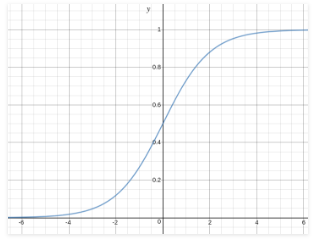 Predict 1
Threshold = .9
Predict 0
Threshold = .5
Example:
Visual Example of Logistic Regression Model
Visualize Data with Just one Feature
Predict 1
Predict 0
Map Back
Model
Apply Model
Apply Sigmoid
Intuition about additional dimensions
Higher Threshold
3 DimensionsDecision surface is plane

N-DimensionsDecision surface is n-dimensional hyper-plane

High-dimensions are weirdHigh-dimensional hyper-planes can represent quite a lot
Predict 1
Predict 0
Lower Threshold
Loss Function: Log Loss
Examples
Use Natural Log (base e)
Logistic Regression Loss Function Summary
Log Loss
Same thing expressed in Sneaky Math
Average across the data set
Use natural log (base e)
Logistic Regression Optimization:	Gradient Descent
Predict 1
Predict 0
Updated Model
‘Initial’ Model
Training Set
Finding the Gradient
Derivative of Loss Function with respect to model weights
Partial Derivative per weight
Calculus you don’t need to remember
Model Parameters
(all the w’s)
Average across training data set
Update each weight by stepping away from gradient
Logistic Regression Optimization Algorithm